Ljubljana
European Green Capital 2016
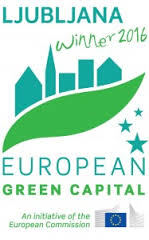 Ljubljana – the green capital
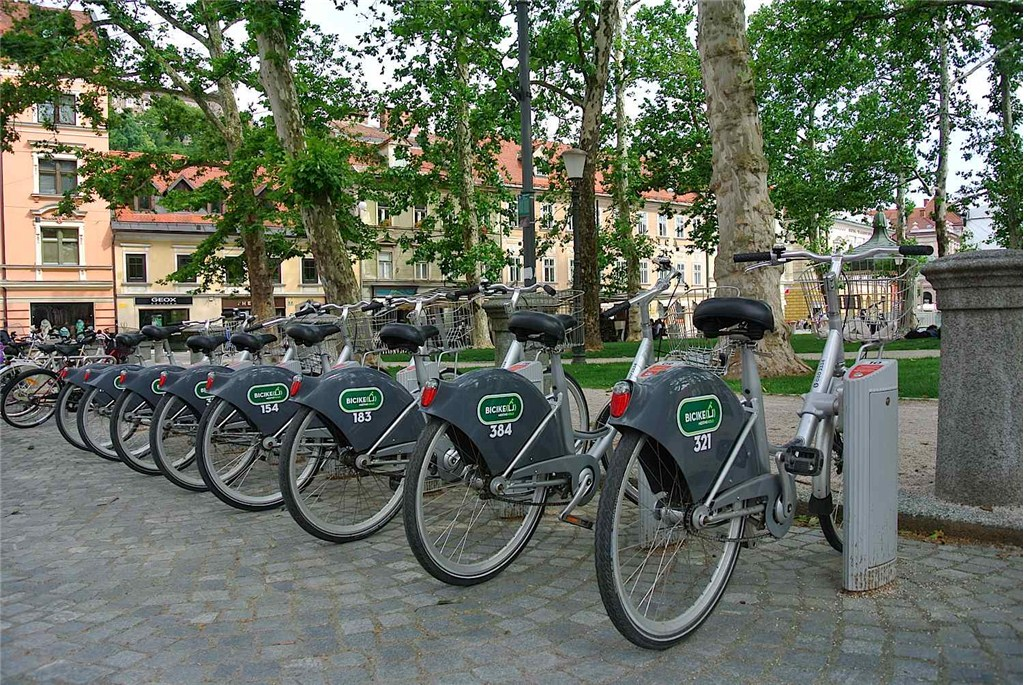 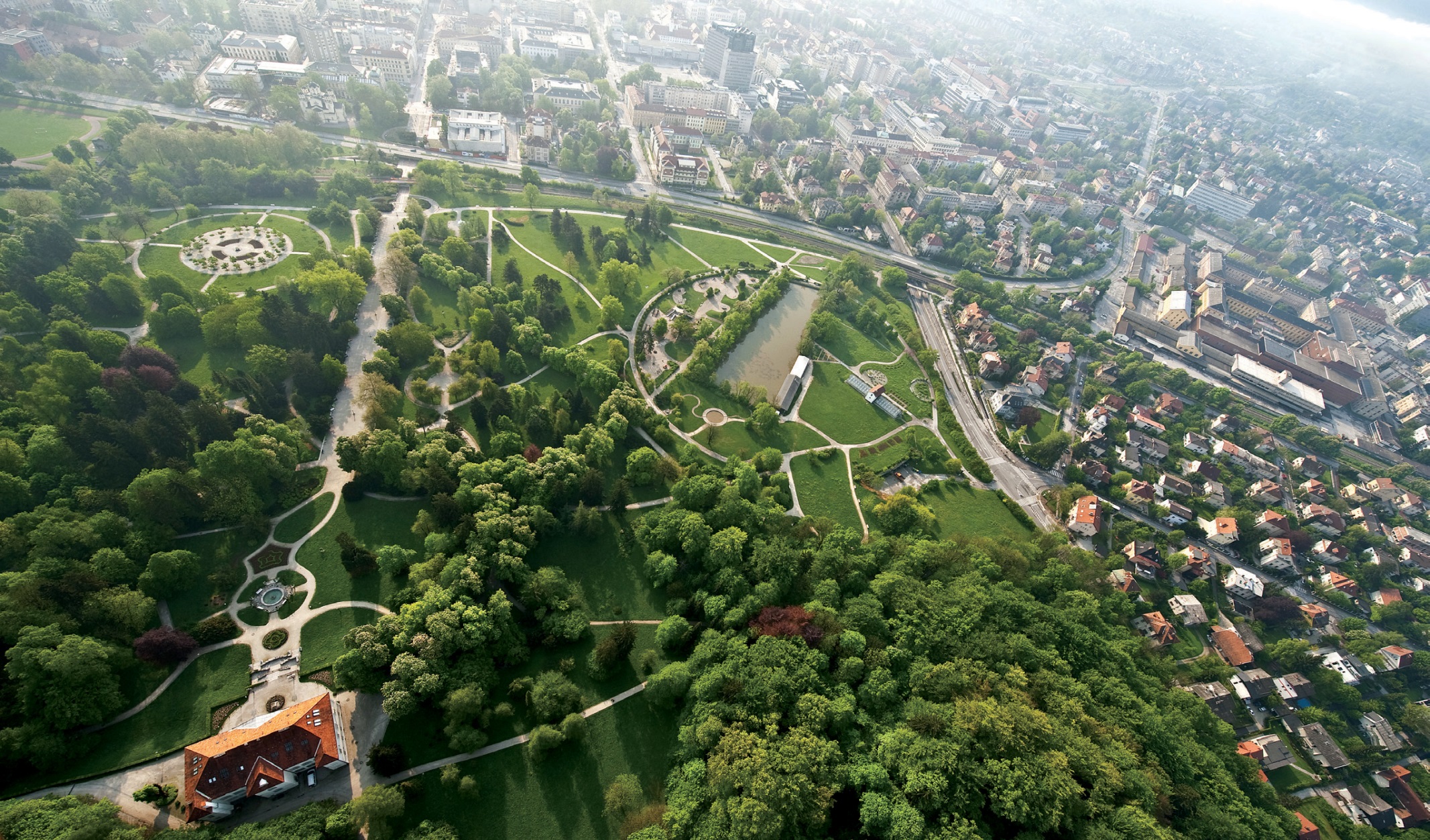 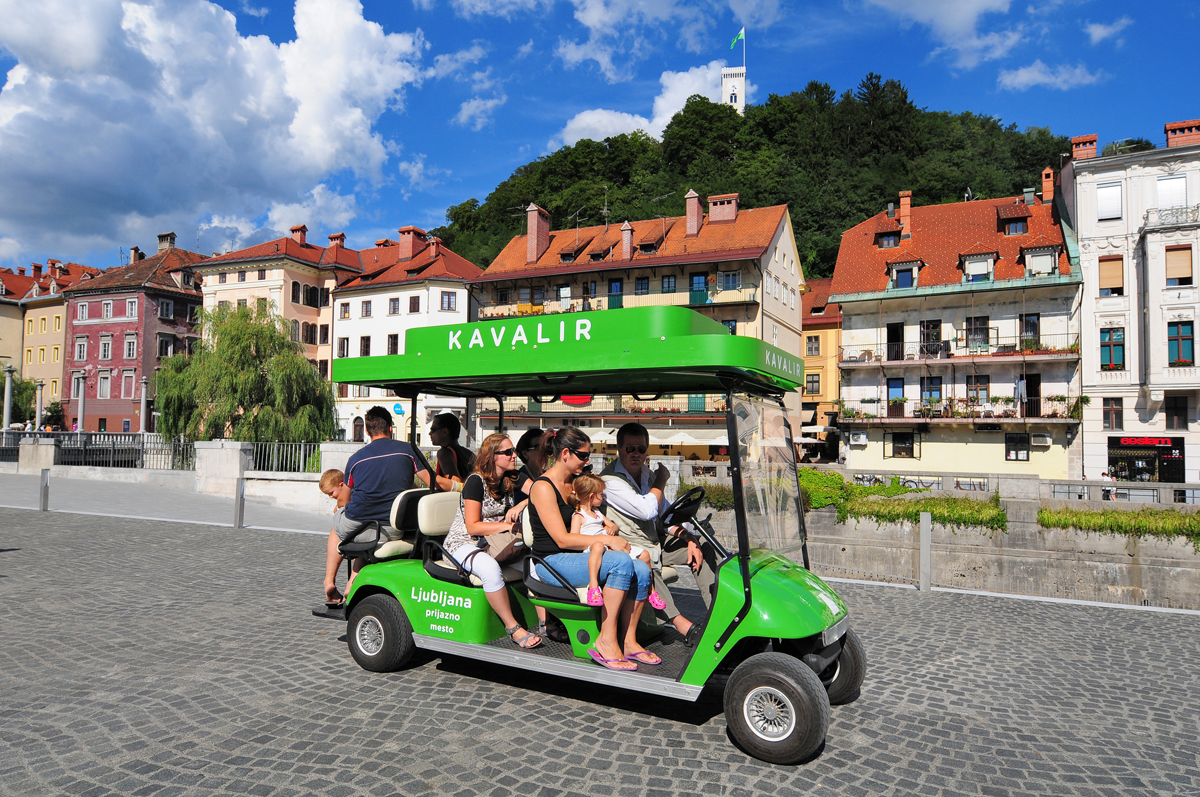 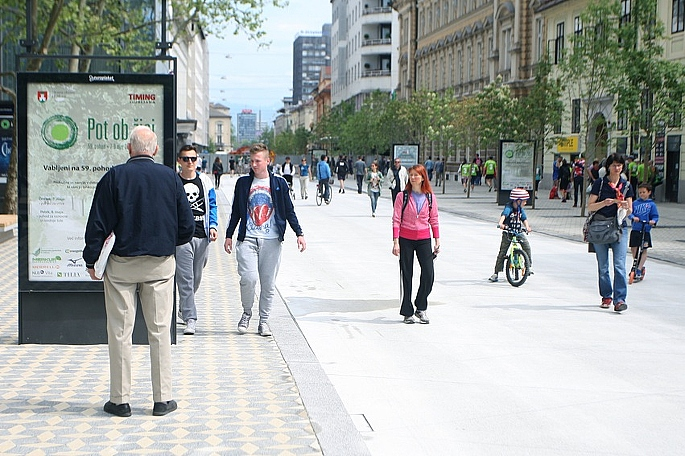 Recognised as green by others...
European mobility week (annually)

Access City Award 2015 

European Green Capital Award 2016

Ljubljana Smart City
European Mobility Week
16-22 September

14th year in a row 

the only two-time winner of the European Mobility Week Award

 diverse activities
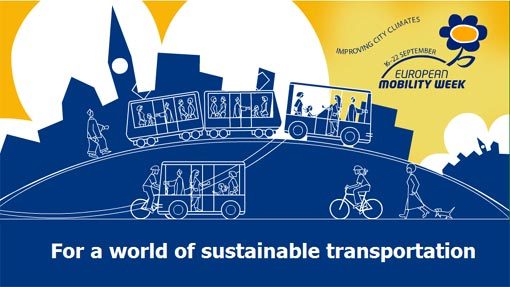 BEFORE - AFTER
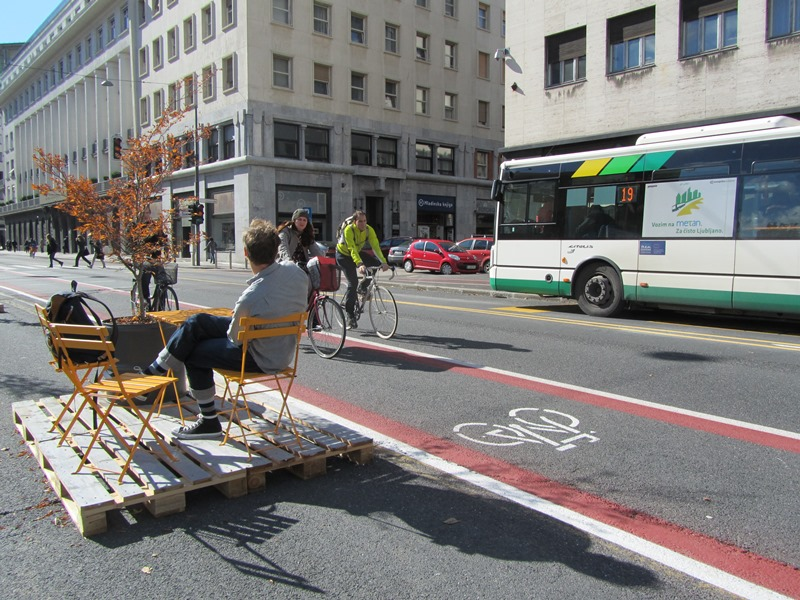 Access City Award 2015
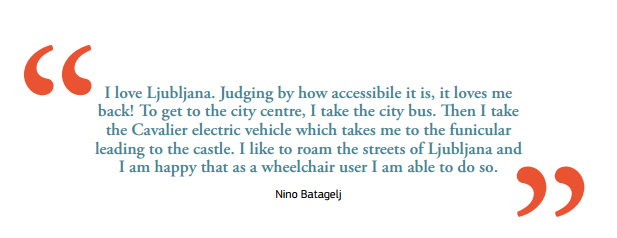 Access City Award 2015
Third prize
A barrier-free city centre
Improving access to transport
On-line accessibility
Considering disabled and older people
https://youtu.be/PAAdi5lghwQ (shorter, promotional) 

https://youtu.be/V8EySYYfV0c (longer)
European Green Capital Award 2016
A European Commission initiative.

Won the prestigious title among five finalists. 

Cities committed to improving the urban environment.
European Green Capital Award 2016
LJUBLJANA HAS: 

improved public transport system
pedestrianized the city centre
closed main traffic artery (Slovenska St.) for private traffic
closed city centre for motorised traffic
enabled the citizens to use Kavalir (electric vehicles)
preserved and protected green areas
has been pursuing zero waste objective
improved parking areas at the outskirts
improved river traffic
https://youtu.be/ZKy5C4F1qY0
Ljubljana – Smart City
The goal of this campaign is to highlight the environmental efficiency of Ljubljana.

„Energy card“ tells the people what is being done to keep Ljubljana green. 

Activities aimed at: 
                         better quality of life
                         better urban solutions
                         raising awareness
                         lowering CO2 emissions
                         less noise pollution